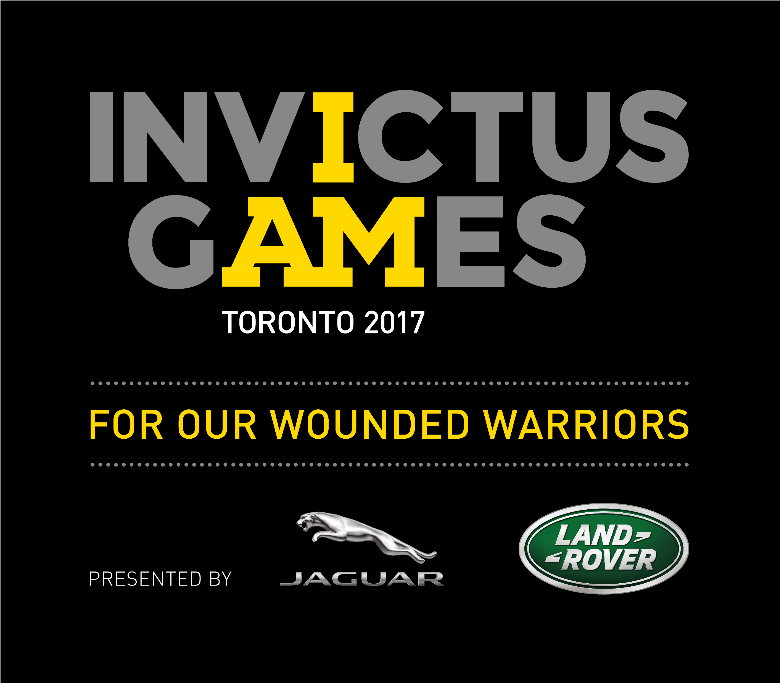 Welcome to Leadership RECCE
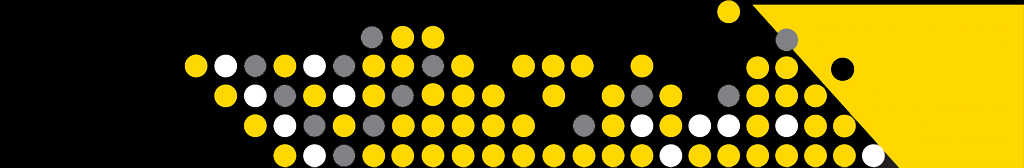 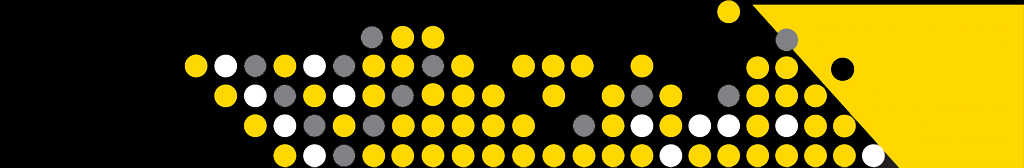 LEADING VOLUNTEERS
It’s important for us as leaders to recognize:
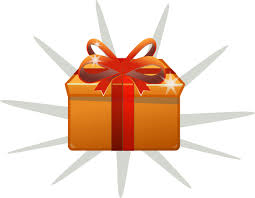 A volunteer’s greatest gift is TIME!
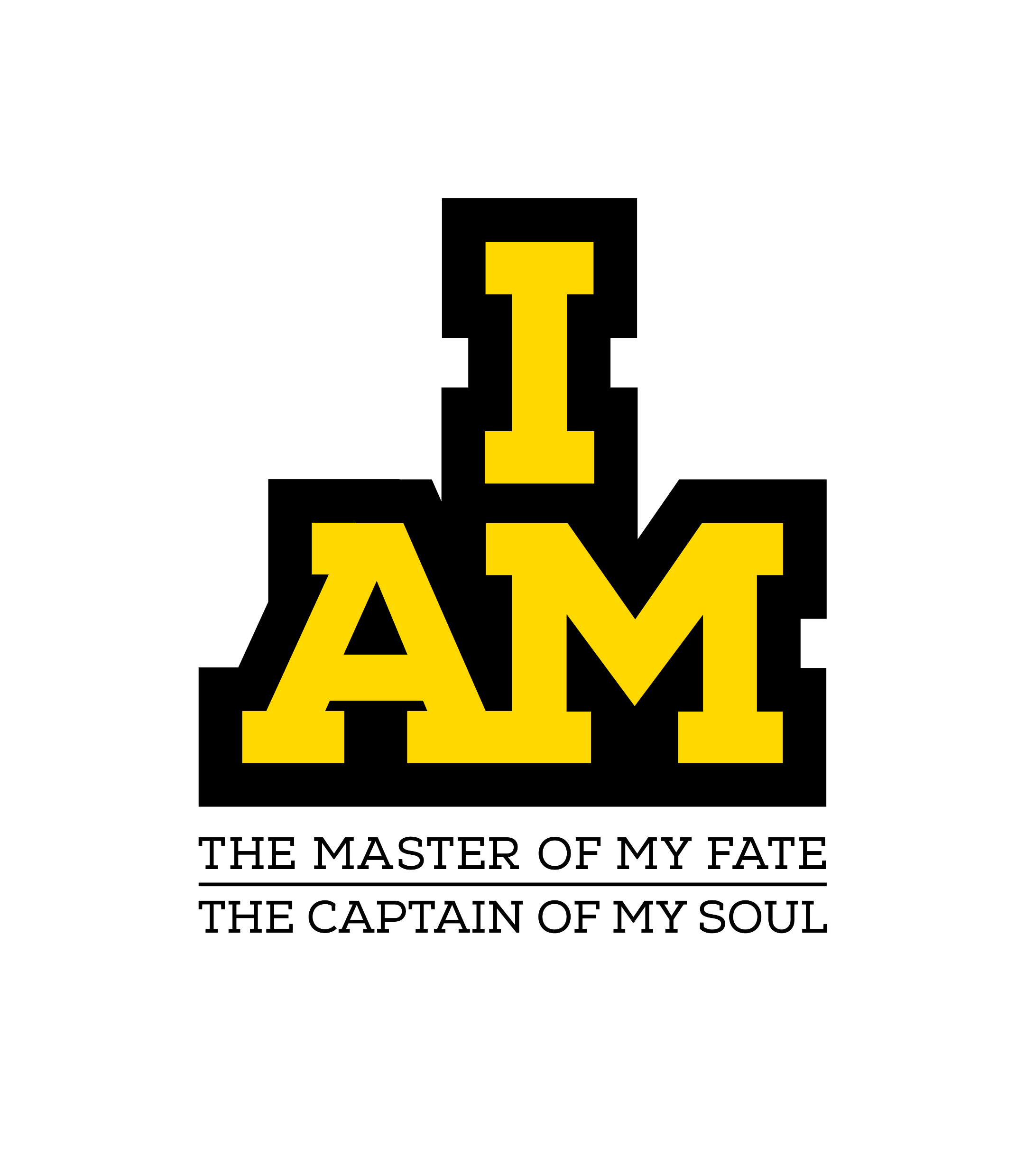 2
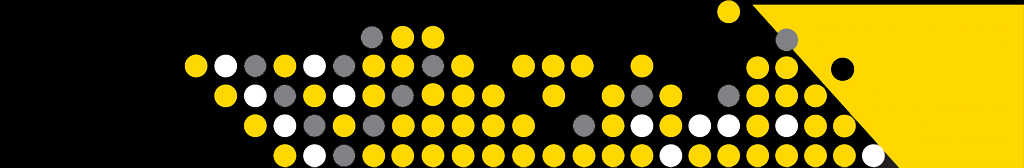 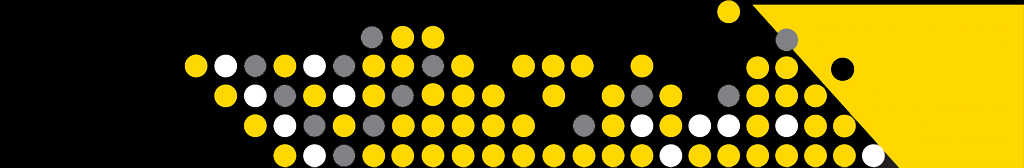 LEADING VOLUNTEERS
Key elements for successful leadership.
You:
need your team more than they need you!
share in their success
are accountable if something does not work
must serve your team
Let me help you to help us!
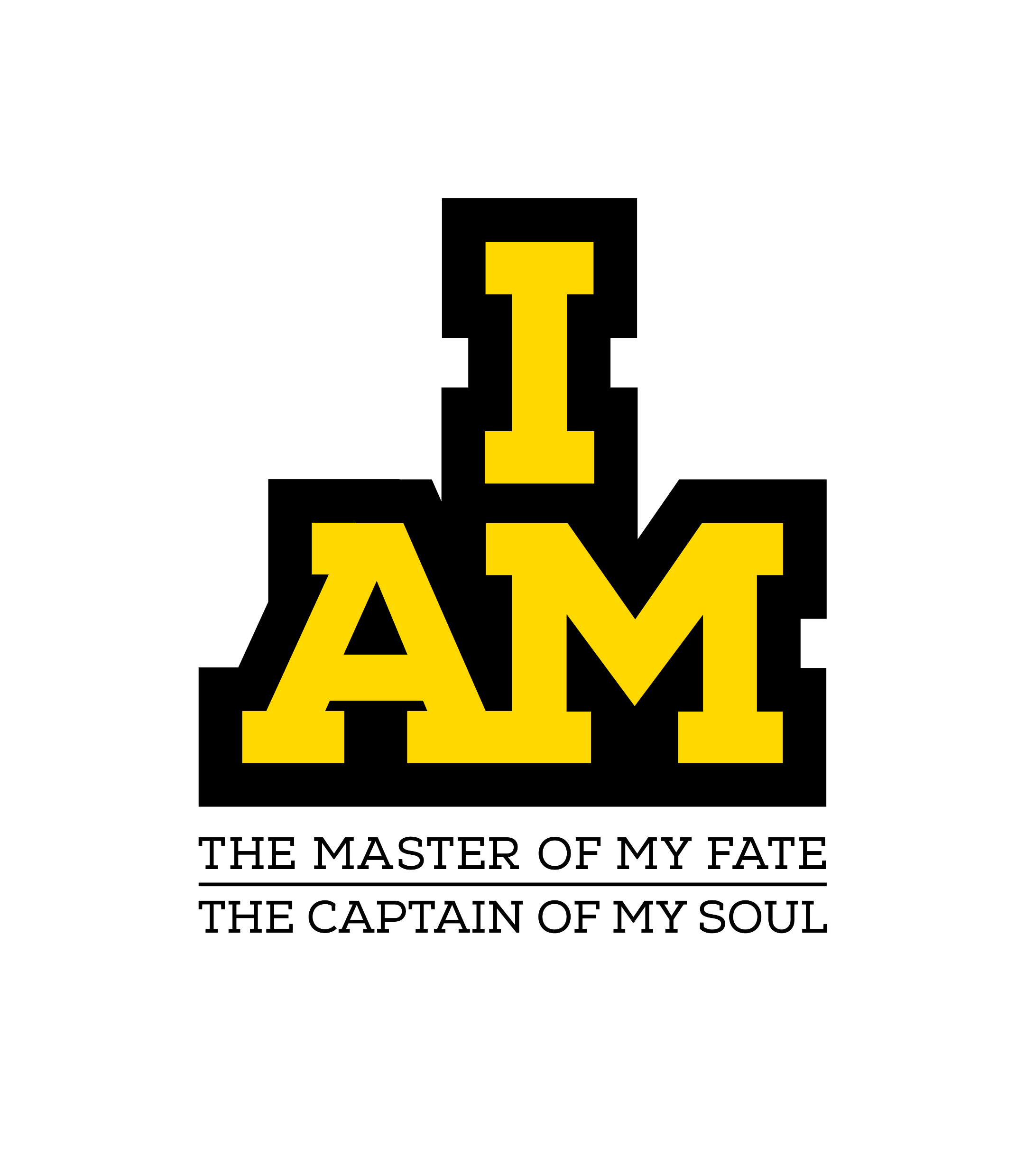 3
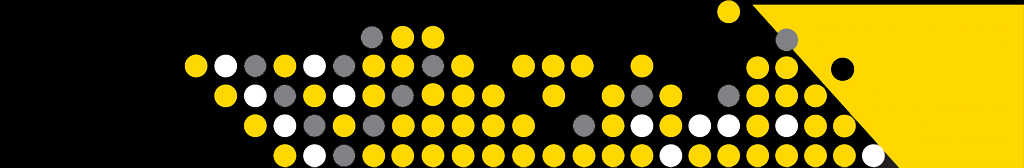 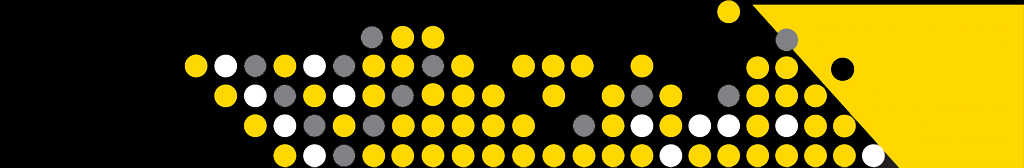 VOLUNTEER NEEDS MODEL
Contribute to the Invictus cause
Learn something new
Make new friends & connections
Impact
Use their abilities and talents
Be informed and trained
Appreciated and thanked
Have fun!
Experience
Basic Needs
Be respected and included
Have food and regular breaks
Have a safe and secure environment
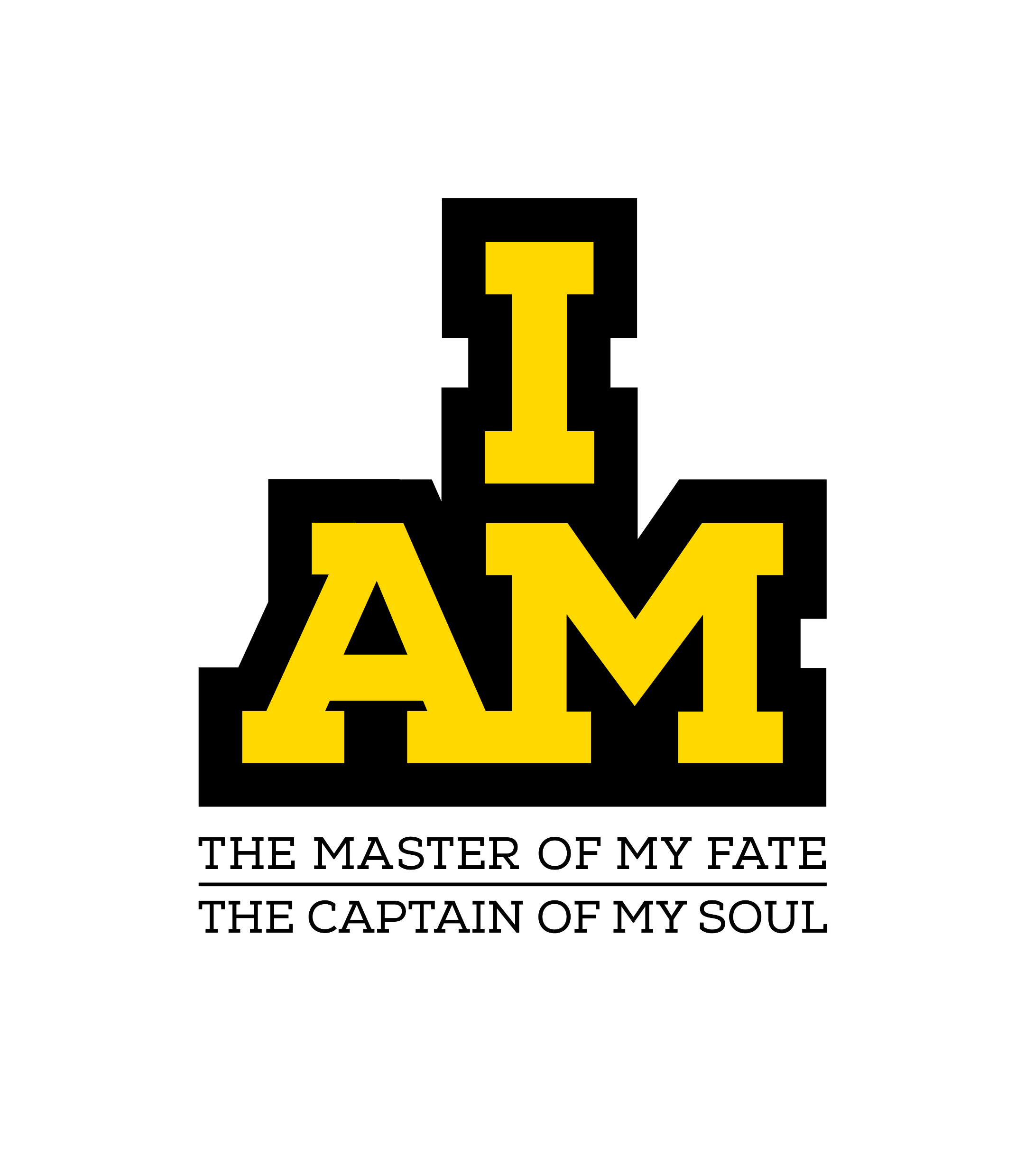 4
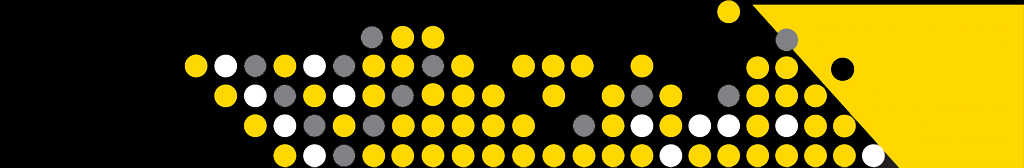 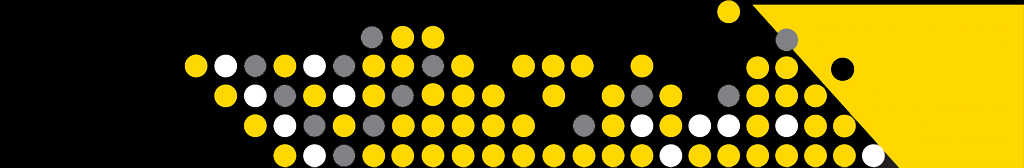 INVICTUS LEADER’S ROLE
Focus on keeping your volunteers:

Safe 
Informed
Busy
Valued

Happy!
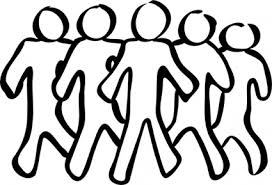 Leads to
Engaged
Volunteers!
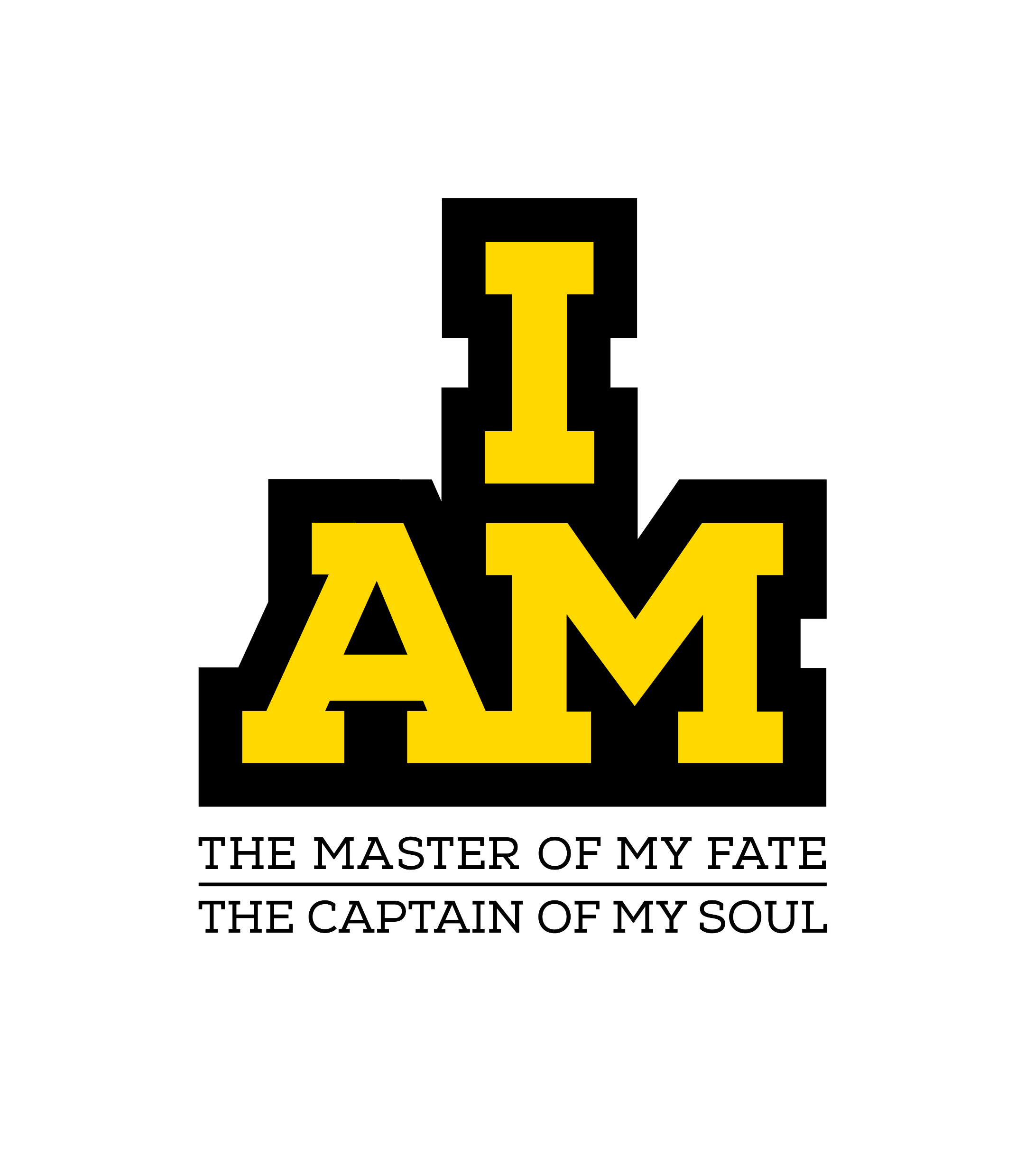 5
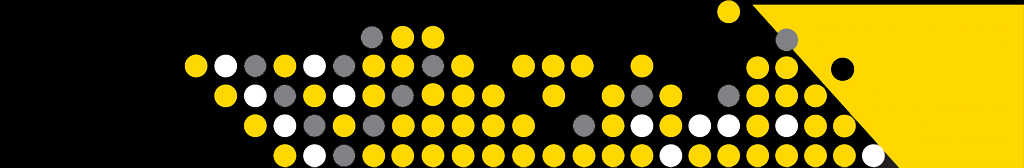 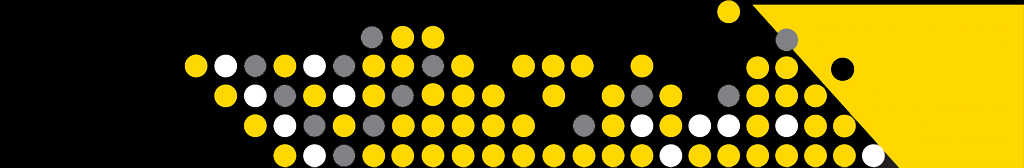 KEEP THE VOLUNTEERS SAFE
Leaders play a key role in keeping everyone safe!
Leader
Before Shift
After
Shift
During
Shift
Make safety a key part of your Daily Pre- Shift Briefing!
Walk aroundTake action as necessary
Completereporting as required
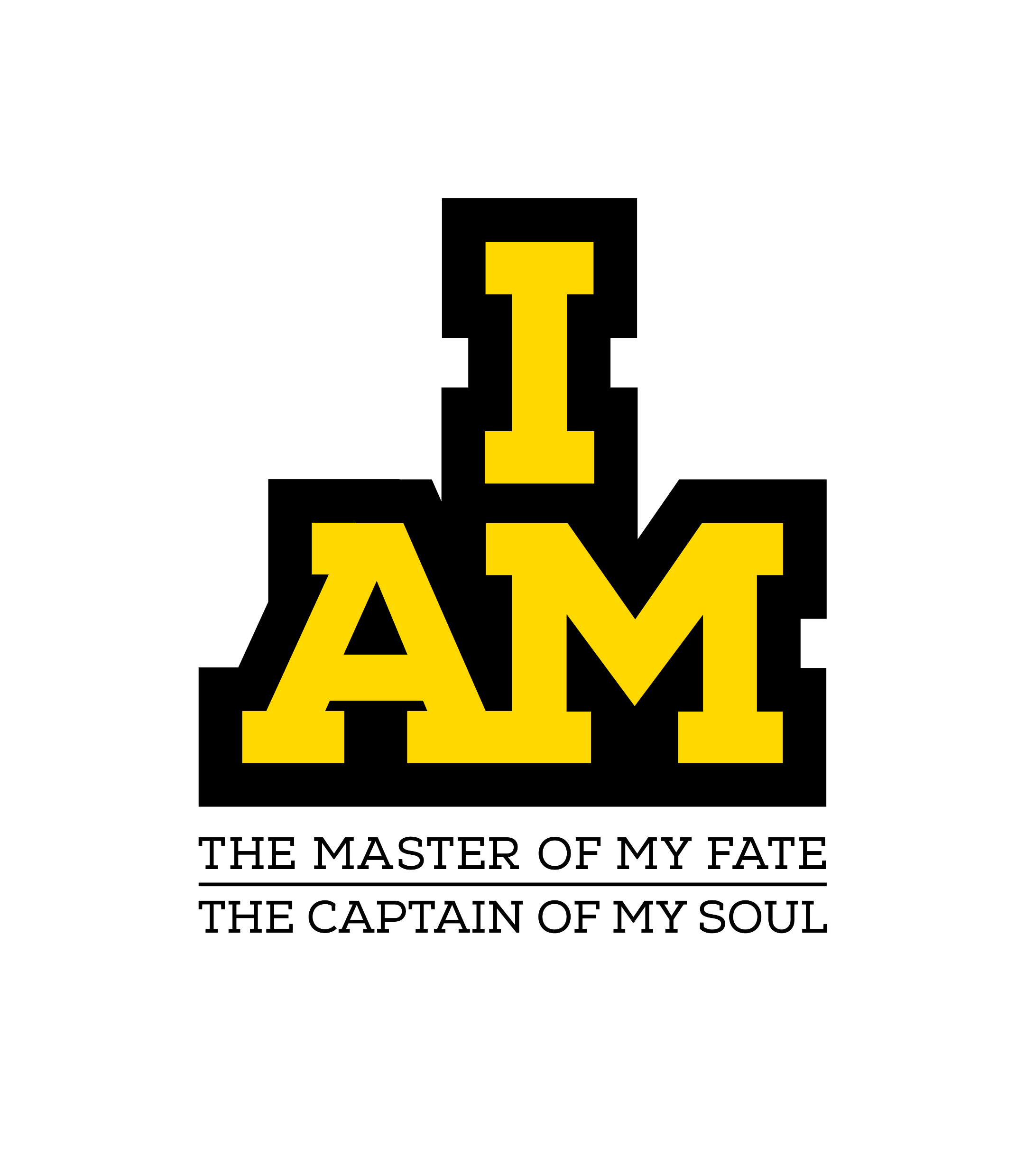 6
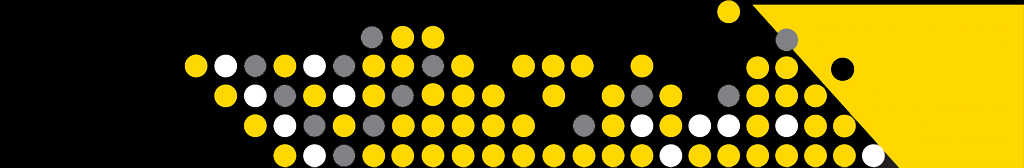 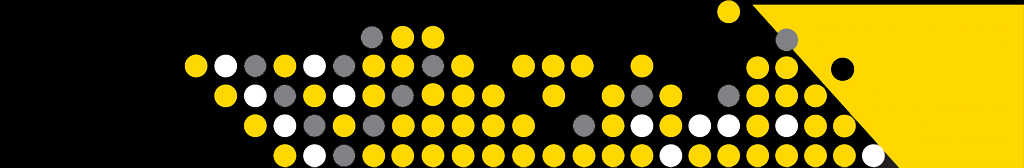 KEEP THE VOLUNTEERS SAFE
A few tips for team safety: 
Know the location of first aid kits and medical stations
Know emergency and evacuation procedures
Check on team members working alone
Respect and support your team’s Health & Safety rights
Follow the Act, Escalate & Inform model when responding to an incident
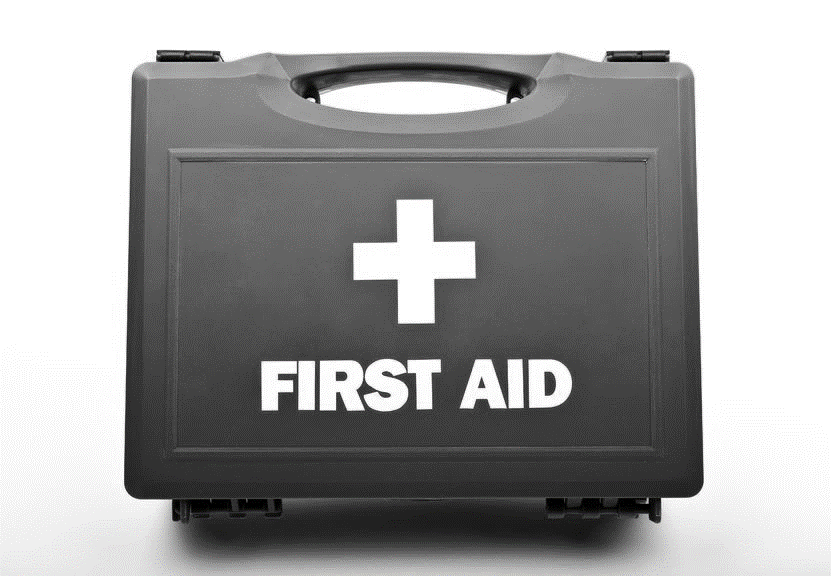 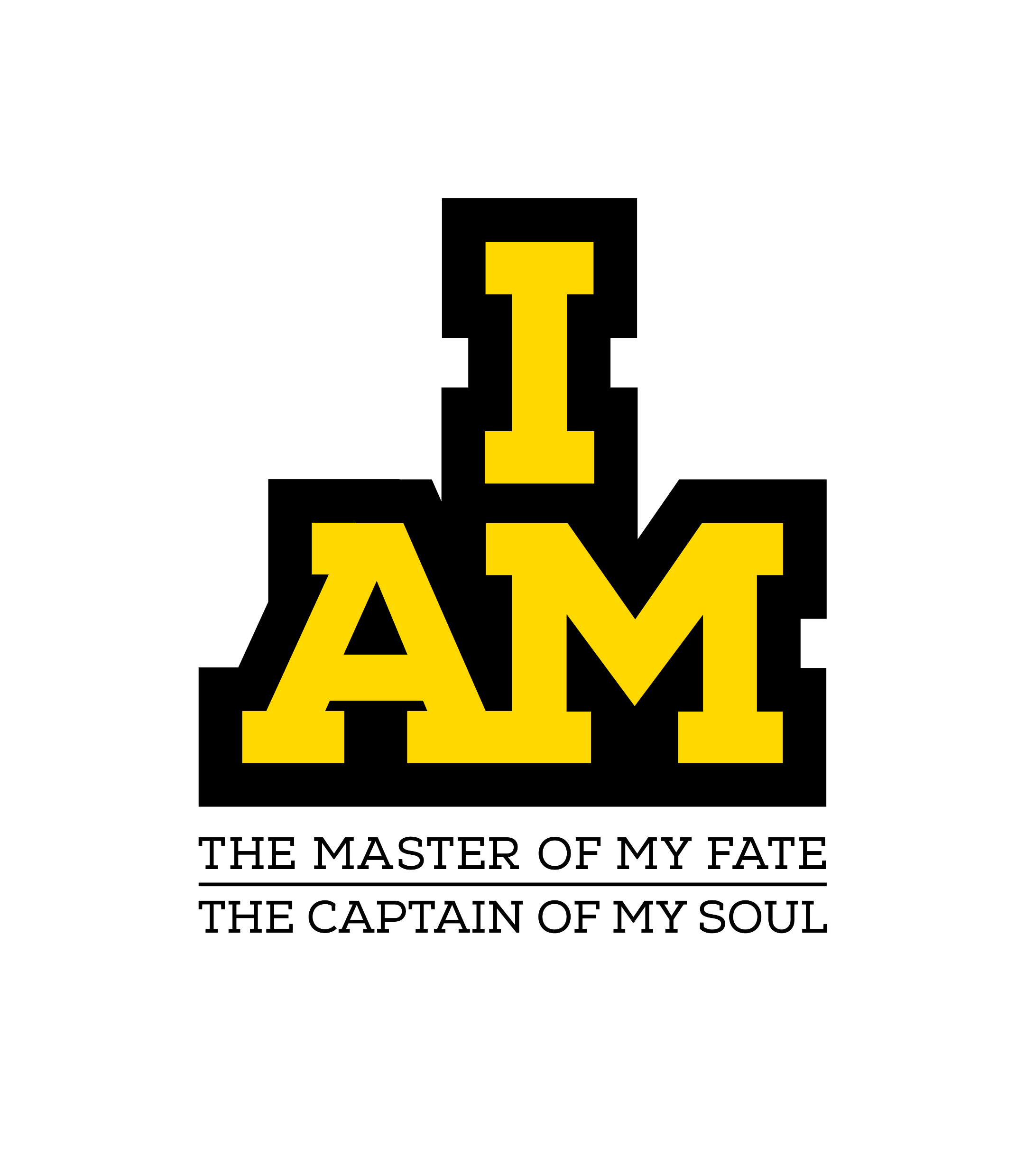 7
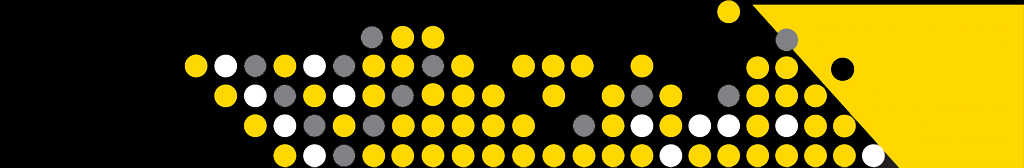 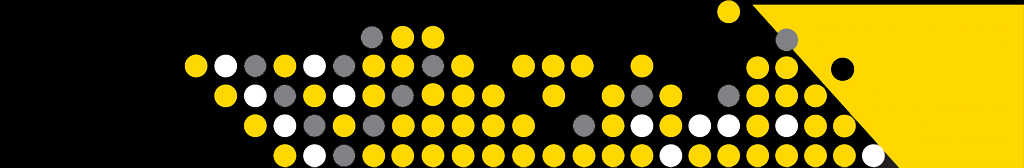 RESPONDING TO AN INCIDENT
If something does happen, use this model to decide what action to take
Ask yourself, DOES THIS REQUIRE ACTION?
ACT
Does this situation require anyone to act, or not; can we wait? If action is required- can YOU act?
AND/OR is it something you need to escalate to your supervisor/team member or the relevant functional area?
ESCALATE
Who ELSE needs to know? Informing is key. It keeps the channel of communication open. It gives you the opportunity to verify that you took the right course of action.
INFORM
8
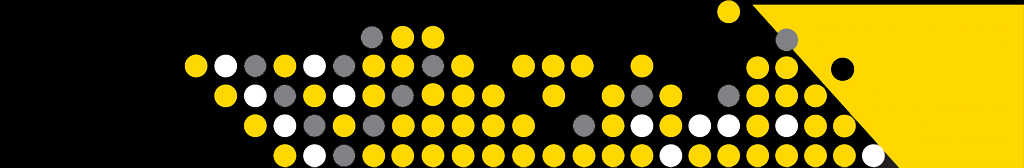 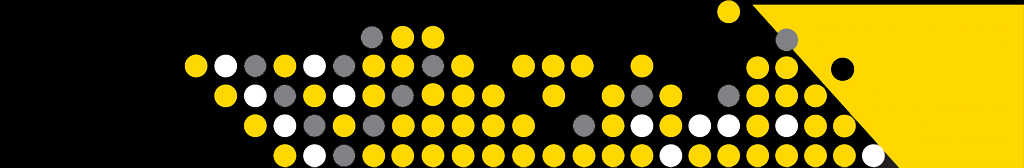 KEEP VOLUNTEERS INFORMED
Clear Communication
Provide clear instructions
Check for understanding
Encourage questions
Listen actively
Conduct daily pre-shift briefings
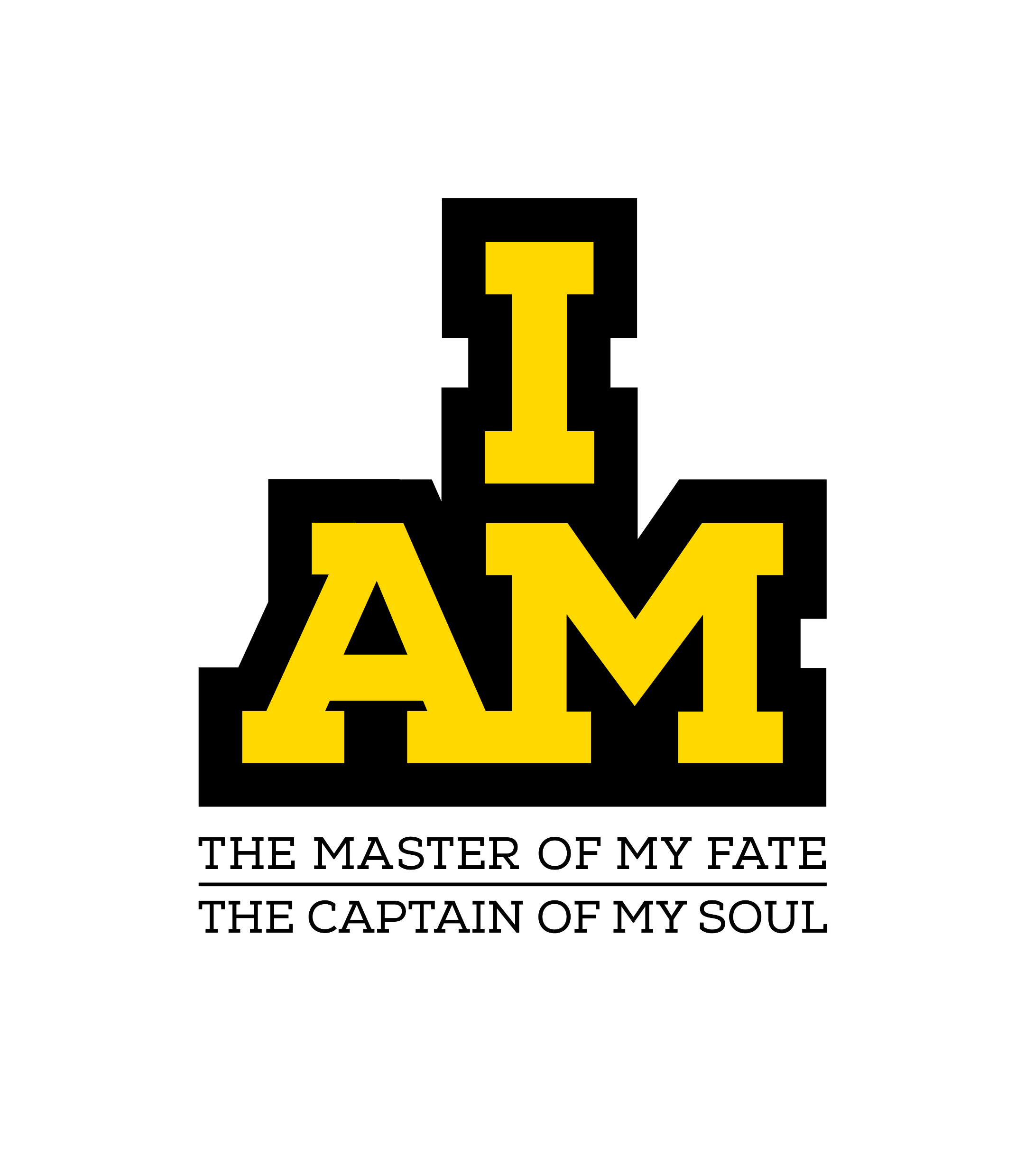 9
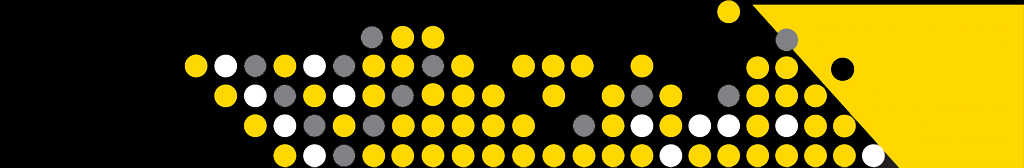 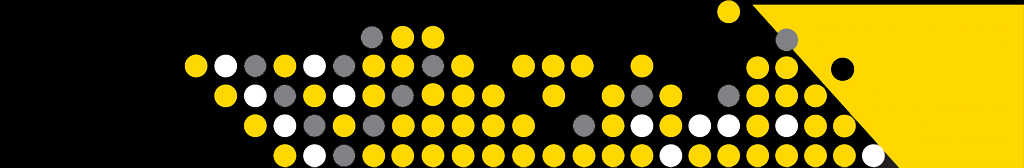 DAILY PRE-SHIFT BRIEFINGS
WHEN and WHY?
At beginning of shift and;
As needed
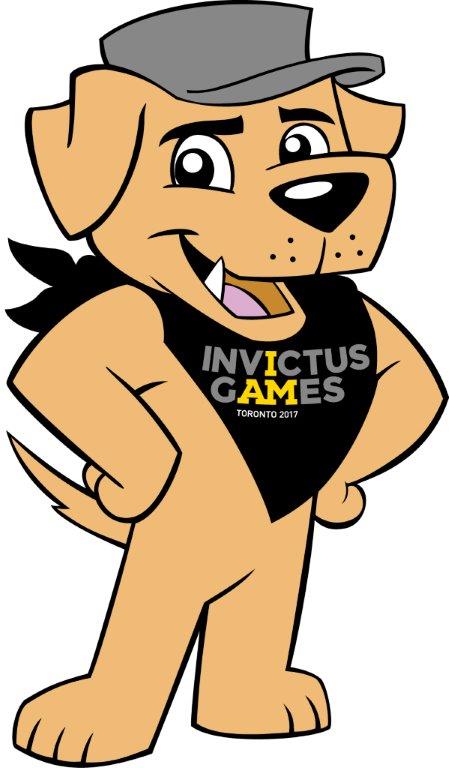 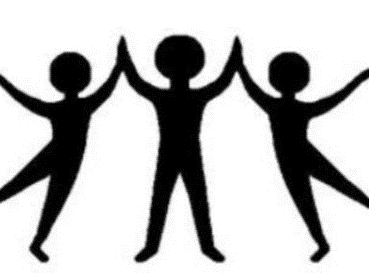 Radio
Single best opportunity to:
Connect as a team
Keep volunteers informed
Communicate clear expectations
Set a positive tone
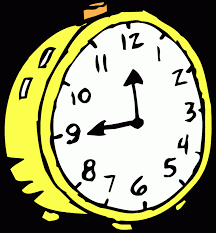 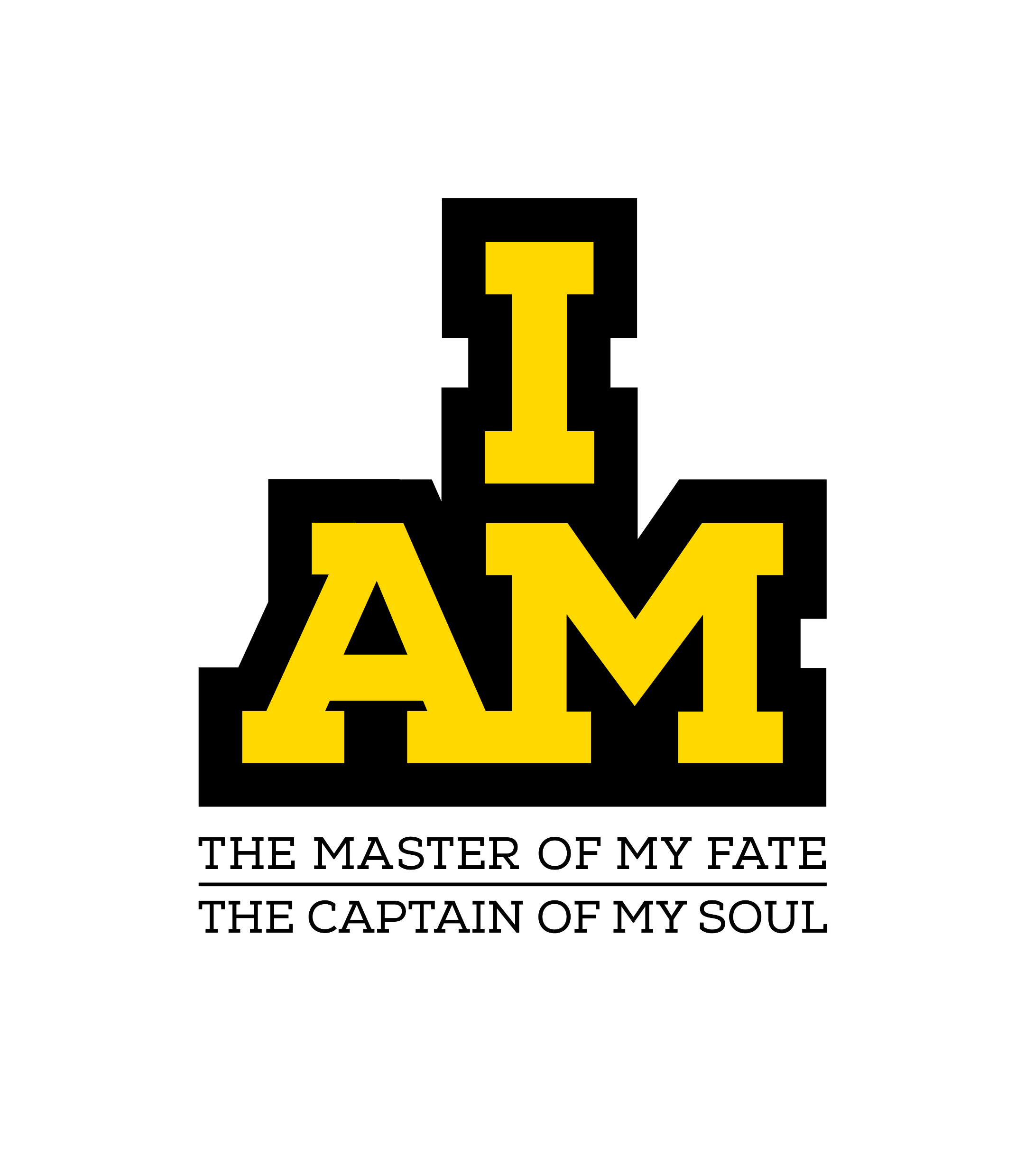 10
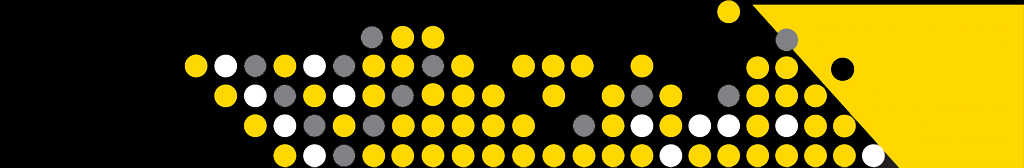 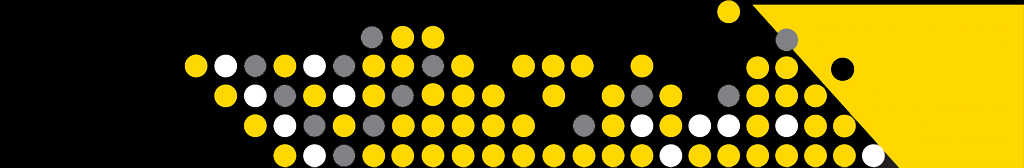 KEEP VOLUNTEERS BUSY
In downtime or slow periods, consider…
Set expectations about expected down-time
Pair people up to share work
Give an unexpected break
See if assistance is required elsewhere
Assign a new task
Option of ending volunteer shift early
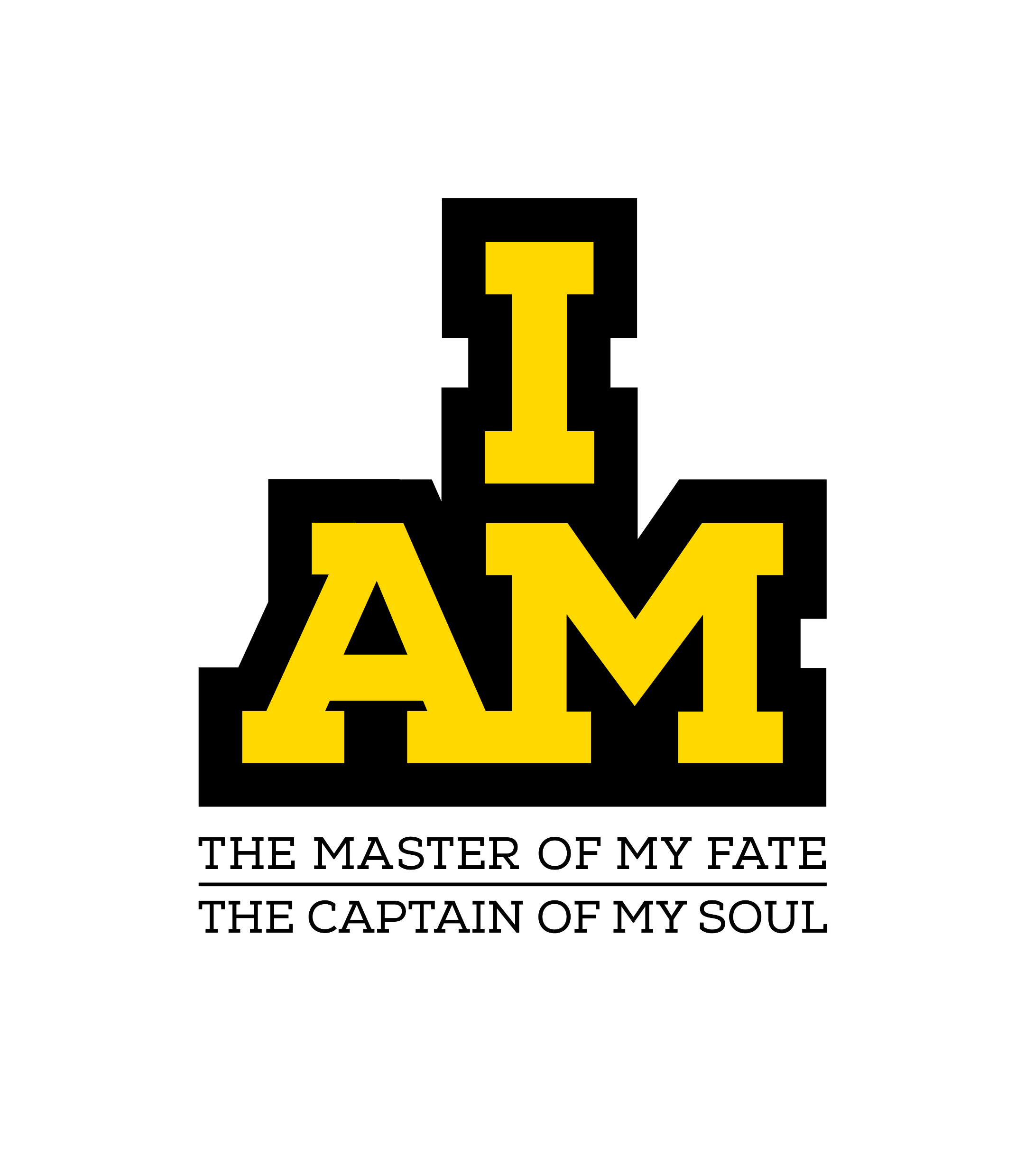 11
UNENGAGED VOLUNTEER
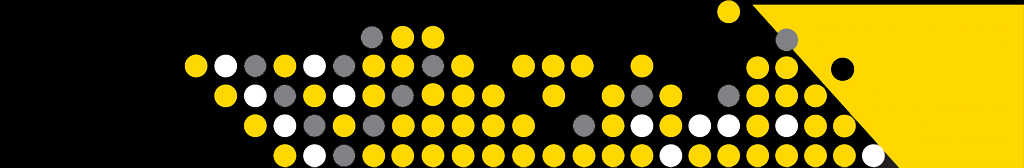 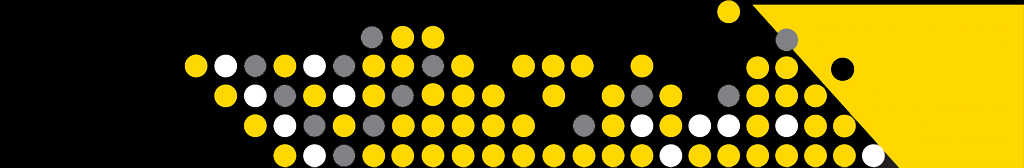 If your team member isn’t engaged…
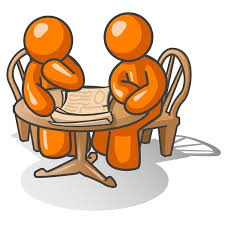 Meet with them
Ask questions
Actively Listen
Work collaboratively toward solutions
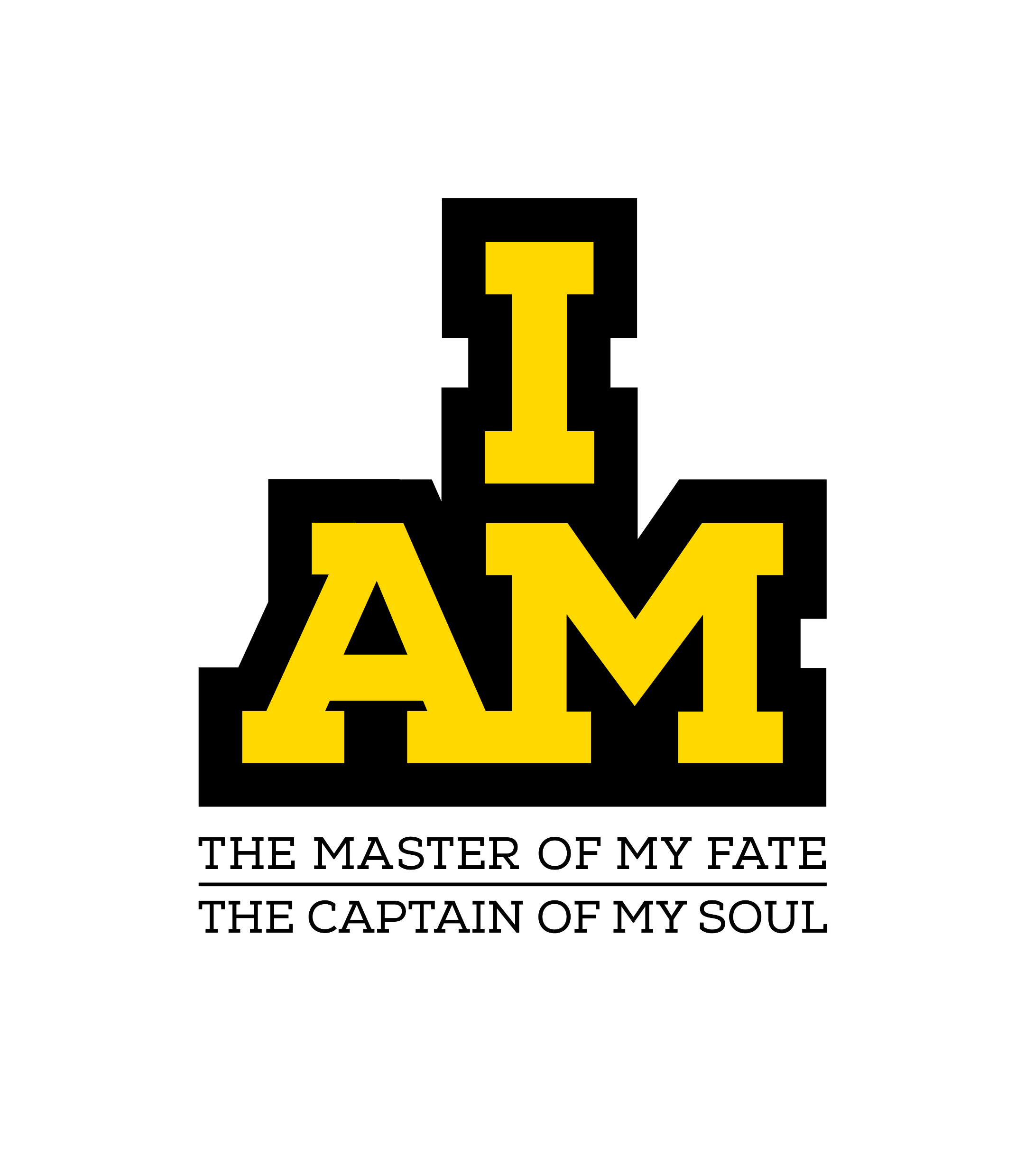 12
UNENGAGED VOLUNTEER
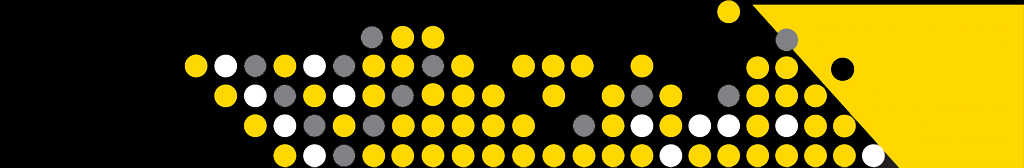 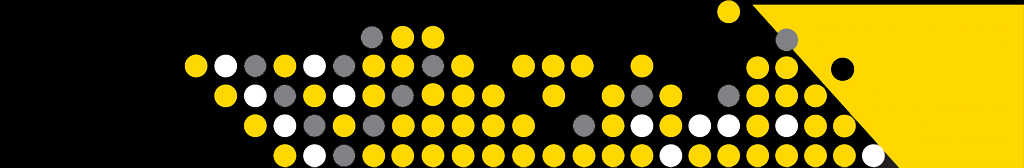 Performance = knowledge + skill + motivation + environment
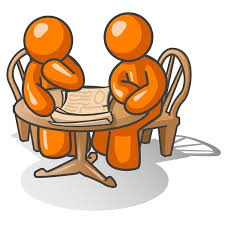 Knowledge – Clear expectations?
Skills – Present?  
Motivation – Listen to determine
Environment – Barriers?
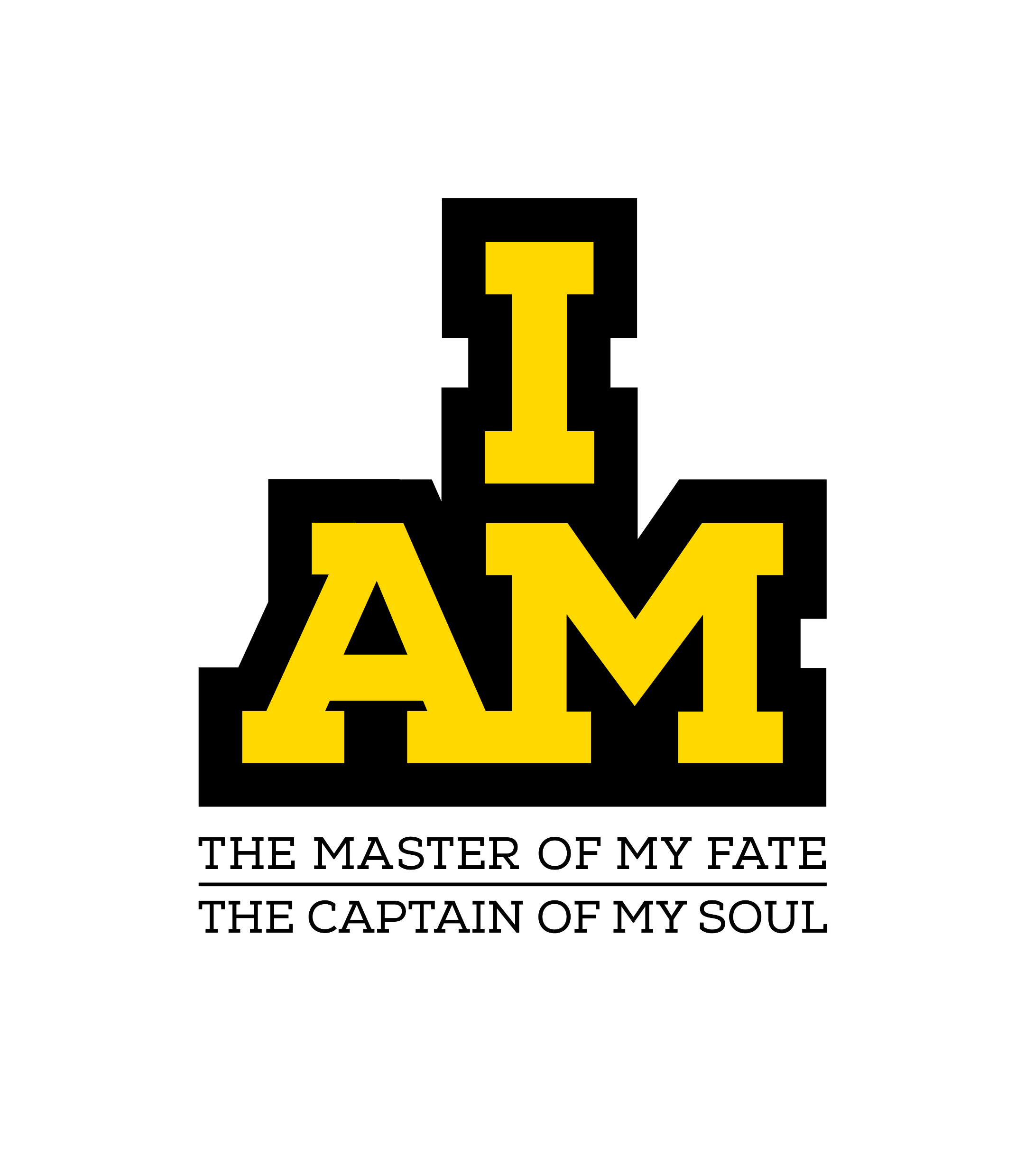 You are not alone!
13
VALUING VOLUNTEERS
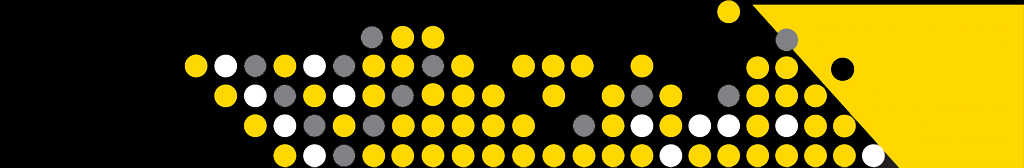 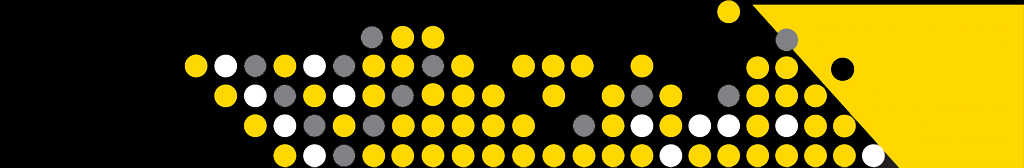 HAVE FUN!
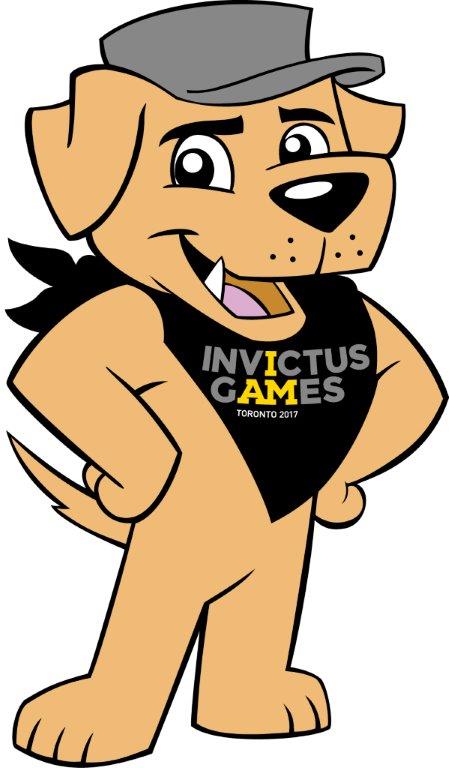 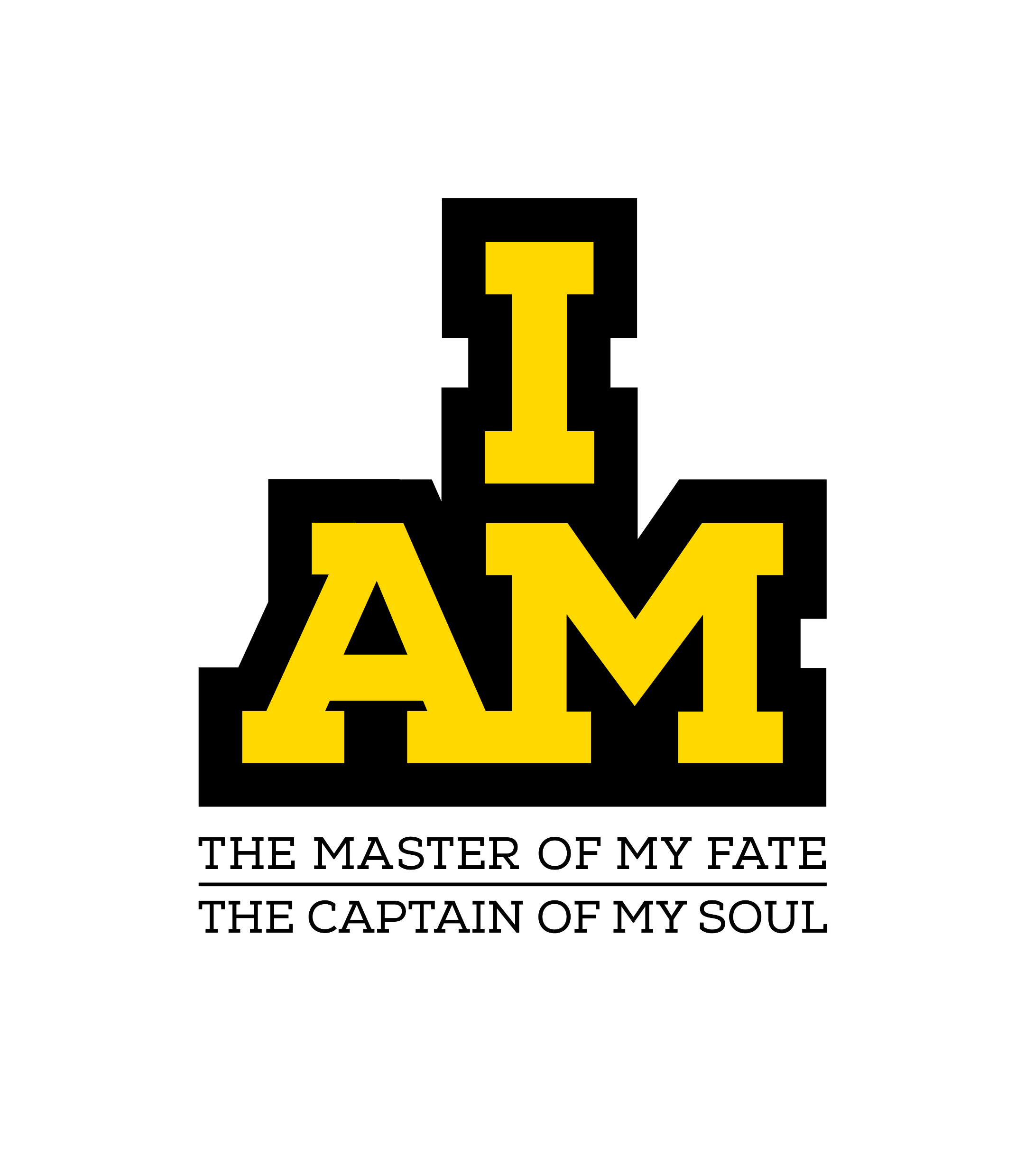 Inject lots of FUN into every day!
14